Calhoun County Public Schools
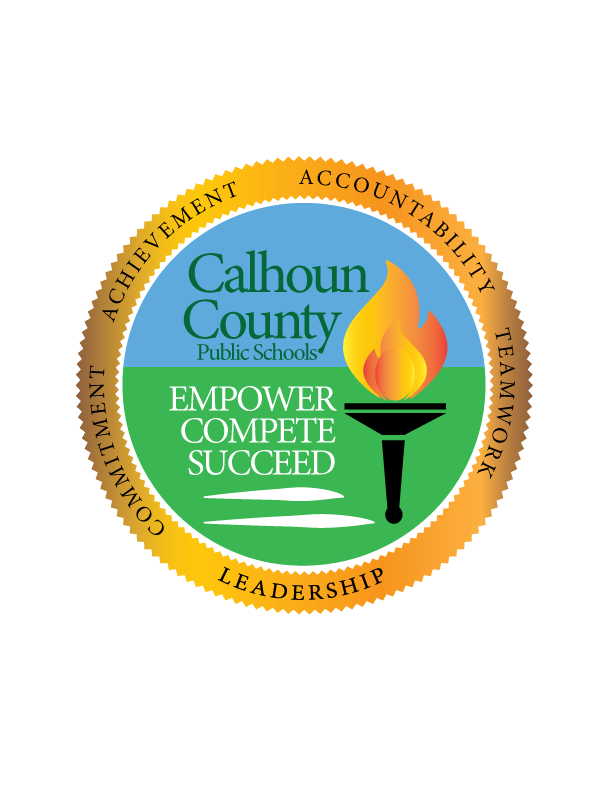 Accreditation Engagement ReviewSpring 2023
Index of Education Quality (IEQ)
IEQ SCORE 309 

Below 220 
An IEQ score below 220 indicates that the institution has several Areas for Improvement and should focus their improvement efforts on those areas and the related Standards and/or Assurances. The institution will be required to present evidence of improvement to Cognia within one year through a Progress Review. Additional Progress Reports may be required if satisfactory improvement is not achieved. 

220 - 300 
An IEQ in the range of 220-300 suggests the institution some Areas of Improvement and may include one or more Noteworthy Practices. 

Above 300 
An IEQ of 300 and above indicates the institution meets Cognia expectations for accreditation that includes one or more Areas Improvement as well as one or more Noteworthy Practices. Institutions must address the Areas for Improvement and provide evidence of actions taken and results to Cognia in a required Progress Review due two years following the review. Additional Progress Reports may be required if satisfactory improvement is not achieved.
Summary of Findings
Noteworthy Practice

A shared commitment among all stakeholders to the vision, mission, and guiding principles of the district and ensures student learning and well-being are at the forefront of decision-making. When stakeholders are actively engaged in initiatives to support the district’s improvement priorities that are aligned to the vision, mission, and guiding principles, continuous improvement is purposeful and focused. Decisions that are made by the district leaders, school board, and professional staff consistently focus on student learning and well-being.
Summary of Findings
Areas for Improvement

Document, implement, and monitor a systematic process to regularly evaluate instructional programs and organizational conditions to advance learning using analyses of stakeholder perception feedback, teacher evaluations and observations, and student performance results to make decisions about retaining, changing, or replacing programs and practices. 

Develop, implement, and evaluate processes with clear guidelines to monitor instructional activities and practices to ensure they are characterized by high expectations and learner-centered practices and to guide decision-making about professional development and additional support needed for improvement in student learning outcomes.

Design a comprehensive data analysis process that includes protocols to triangulate data to identify the root causes of student performance on formative and summative assessments and ensure the process includes practices to analyze and use the data to target areas of strength and areas of improvement that will result in improved student achievement.
Next Steps
Review and share the findings in the report with stakeholders. 

Use the findings from the report to guide and strengthen your institution's improvement efforts. 

Celebrate the successes noted in the report. 

Continue the improvement journey. 

Report to Cognia on your progress toward improvement.
Questions
???